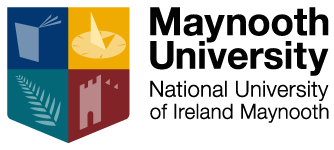 Welcome to Maynooth University 
Student Services
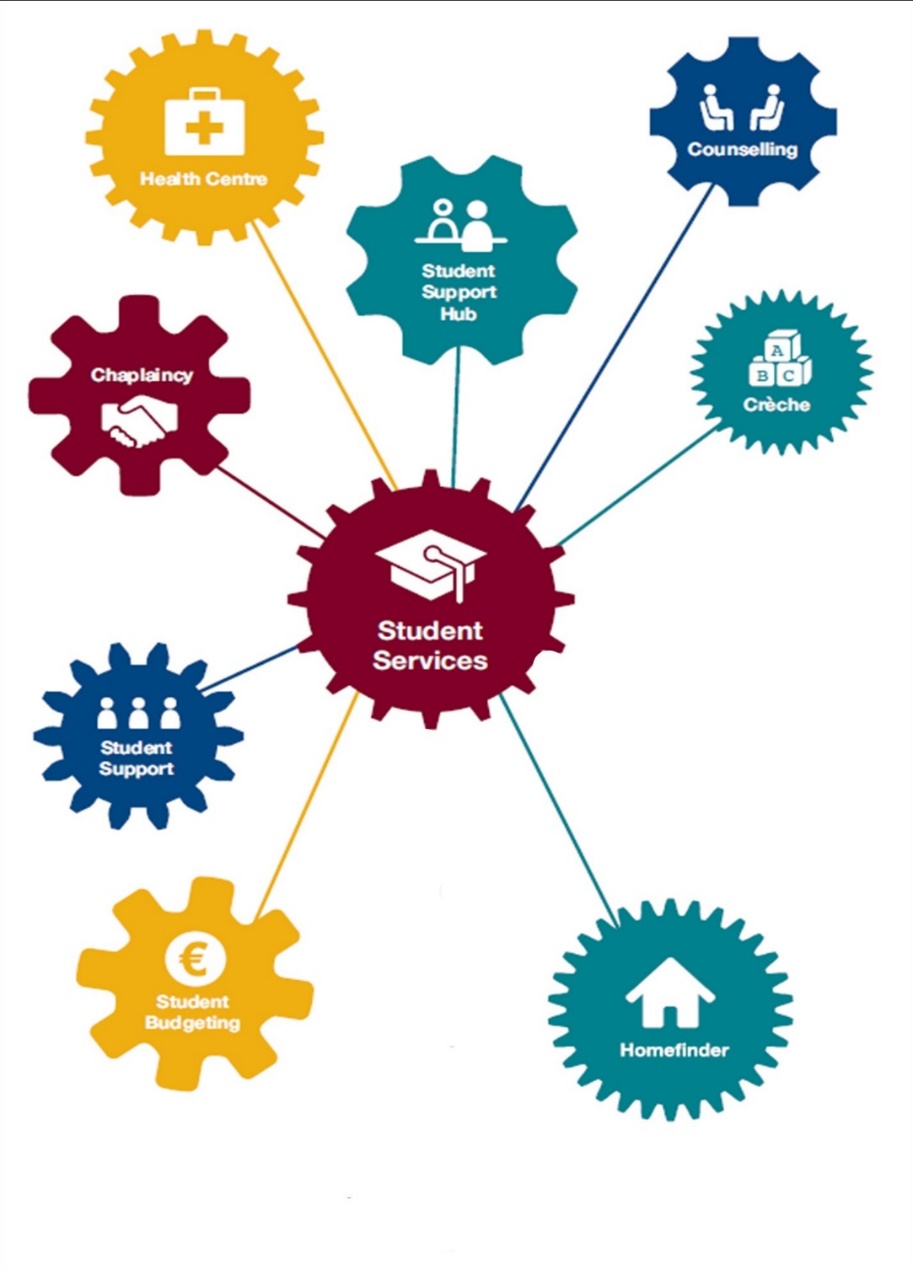 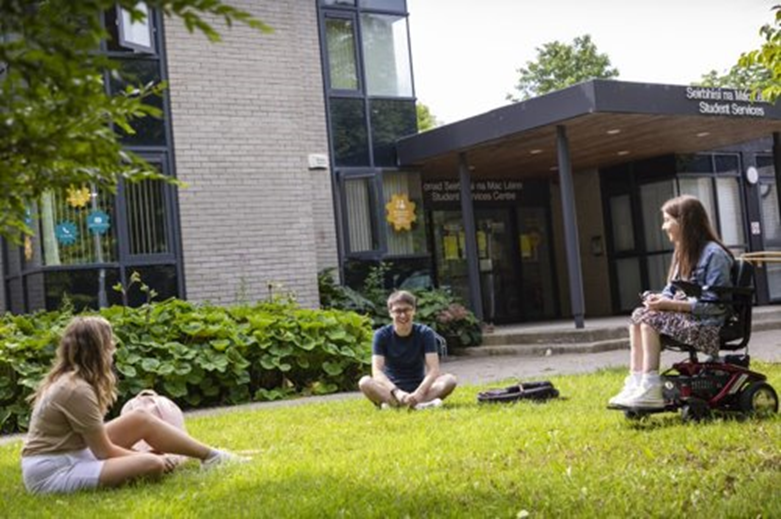 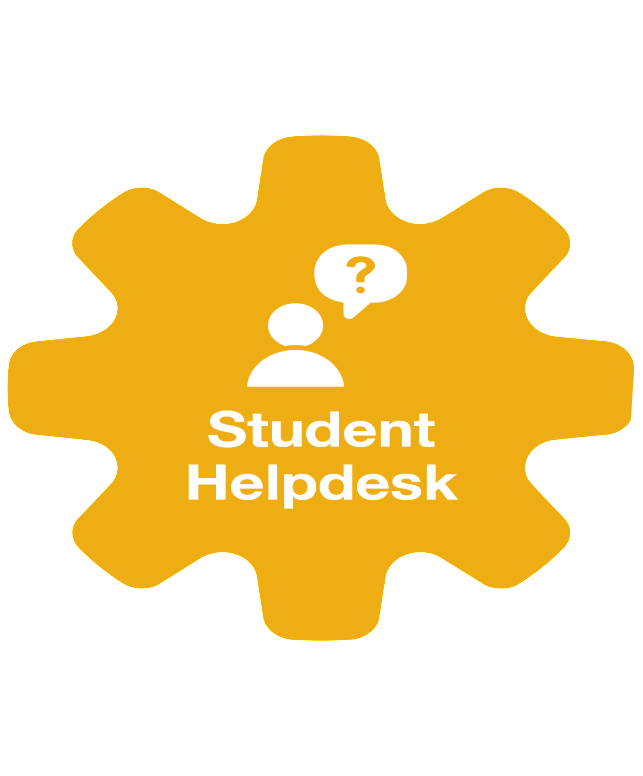 www.maynoothuniversity.ie/student-services
Student Support Hub
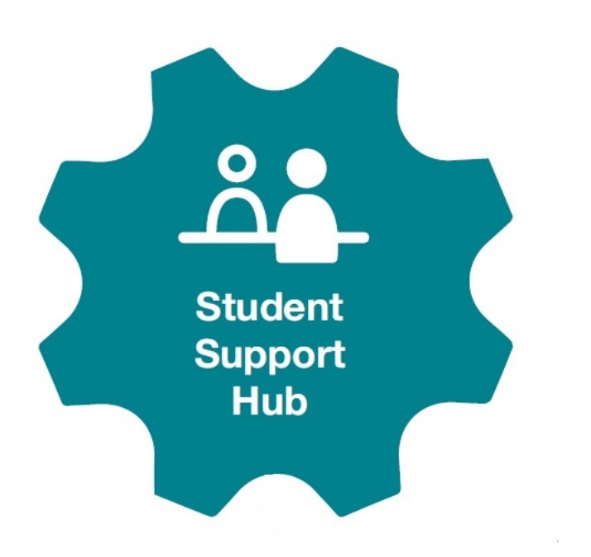 The Student Support Hub is open 
Monday to Friday from 9.30am to 5.00pm. 

All queries welcome 

Located in Student Services Centre, ground floor – just follow the yellow feet!
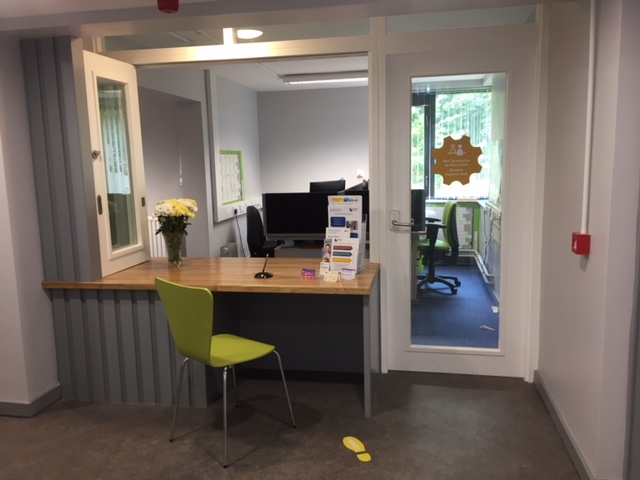 www.maynoothuniversity.ie/student-services
Homefinder Service
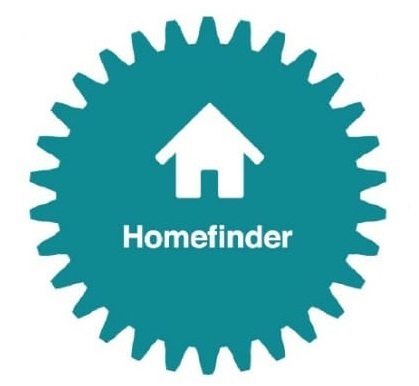 The Homefinder Service provides students with information & guidance to find accommodation in Maynooth and surrounding towns.
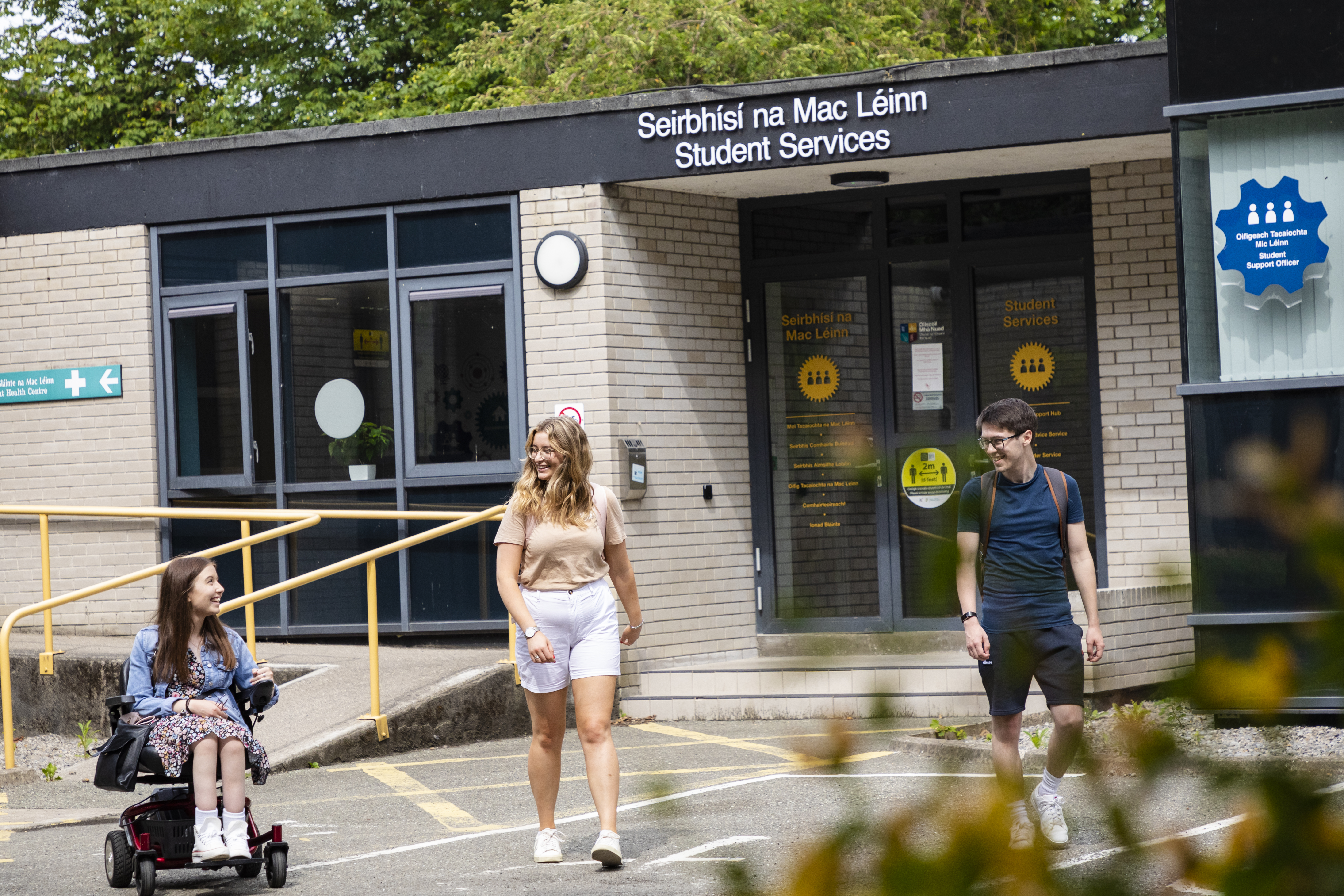 Located in the Student Services Centre, ground floor – just follow the yellow feet!
www.maynoothuniversity.ie/student-services
Chaplaincy
GET IN TOUCH
Monday to Friday 
9am – 5pm

To make a 1-to-1 appointment for support or to find out more about getting involved email Chaplaincy@mu.ie
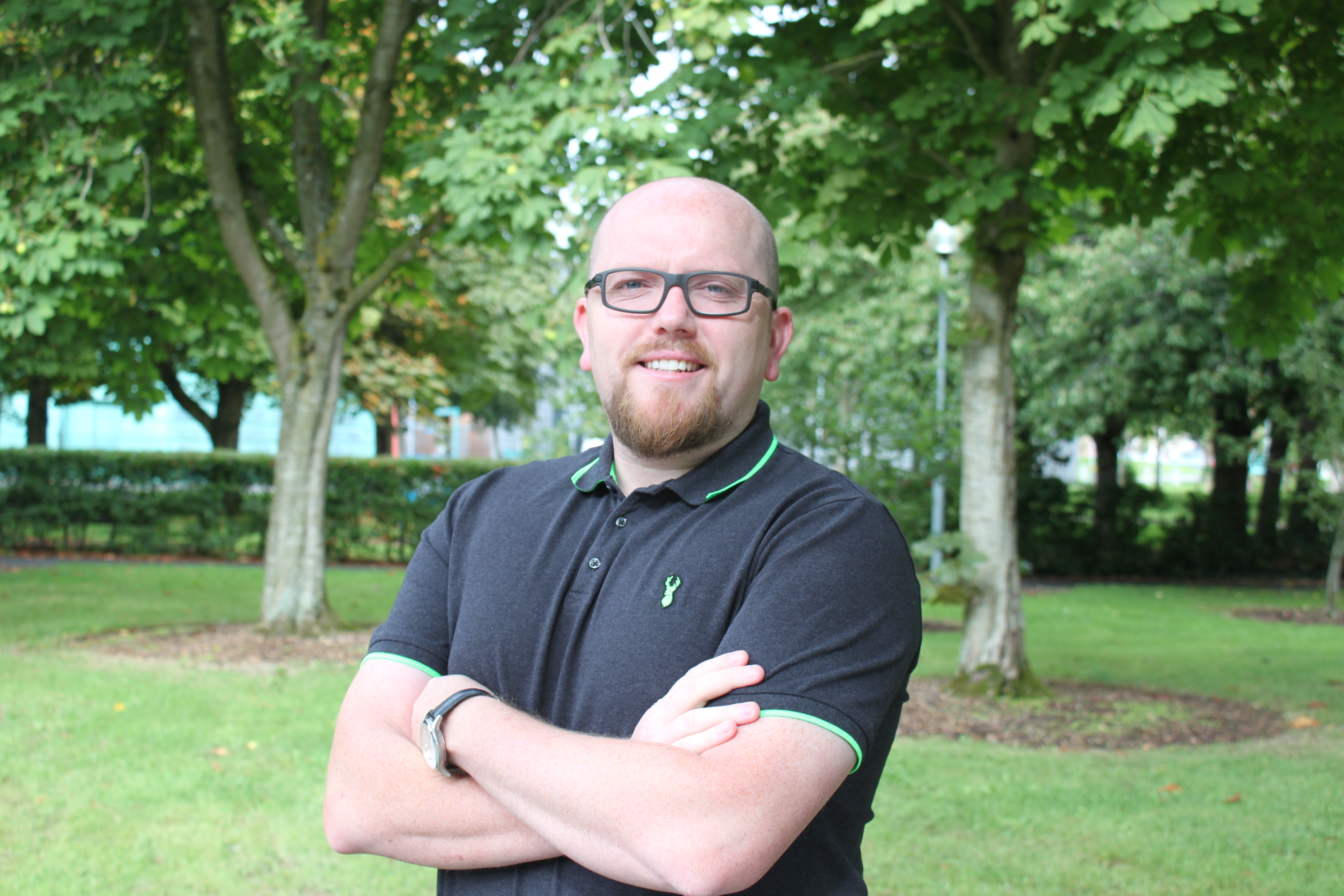 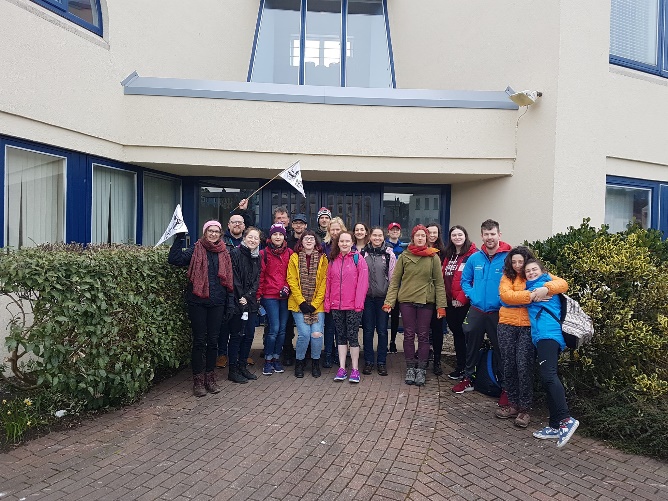 GET INVOLVED
Chaplaincy brings students together for events & activities throughout the semester.
Join us, meet fellow students & take time out to look after your spiritual wellbeing.
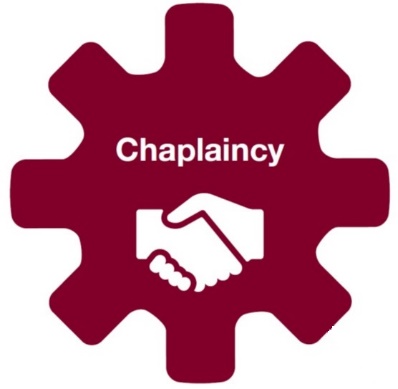 www.maynoothuniversity.ie/student-services
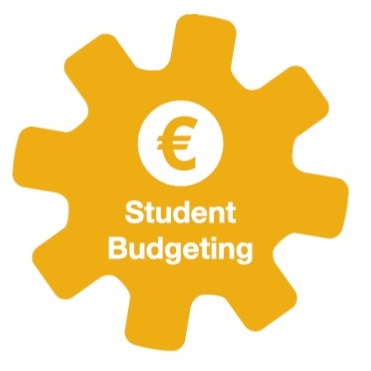 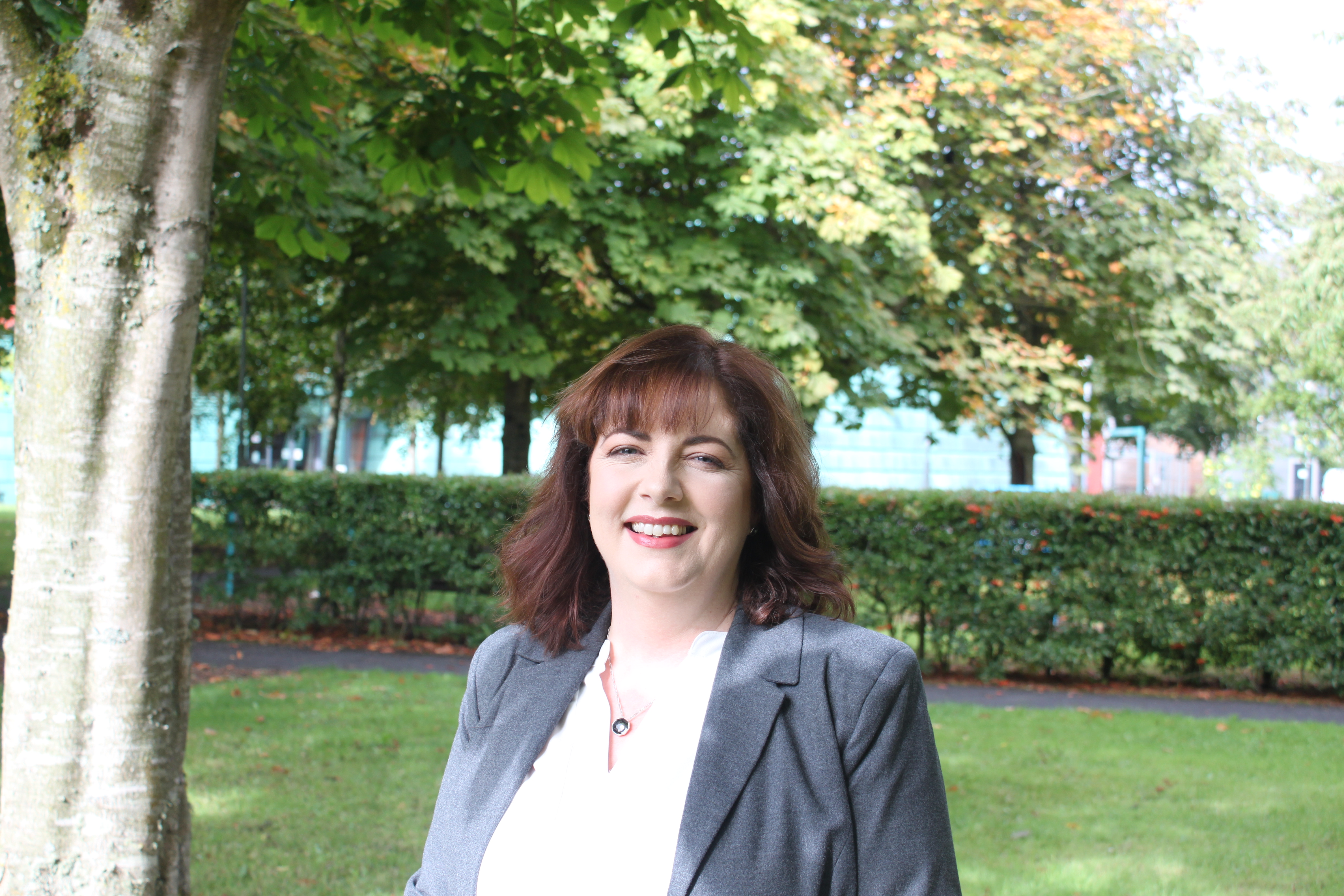 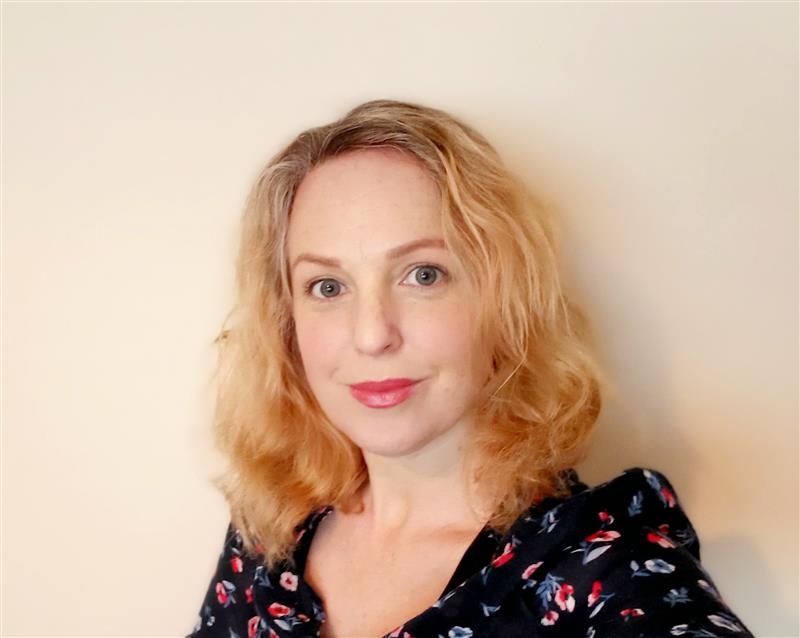 Click to add text
Student Budgeting Advice Service
Ruth Killeen and Jennifer Bolton provide a confidential service, offering advice and help with budgeting, SUSI and financial issues.

Free guidance, information or help with college finances. 

Various funding options available for students. Eligibility criteria apply.
www.maynoothuniversity.ie/student-services
Health Centre
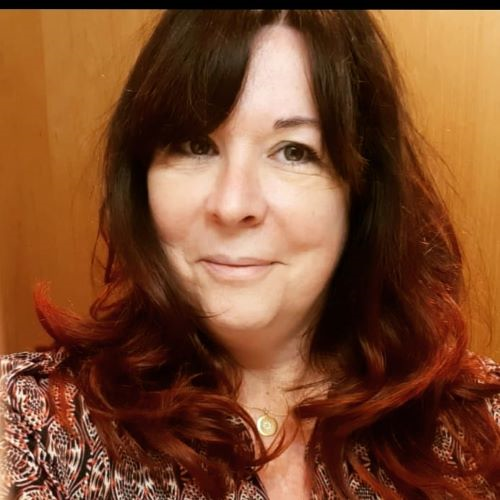 The Health Centre offers a free, friendly, caring and confidential health service during the Students time in University.
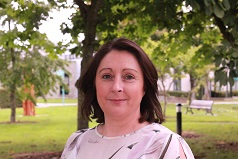 Sandra Fox - 
Mental Health Nurse
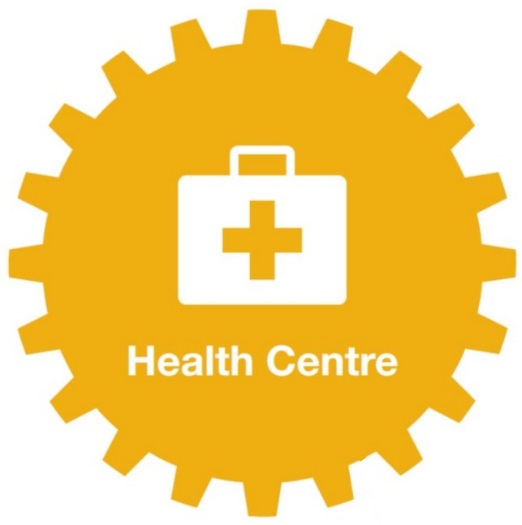 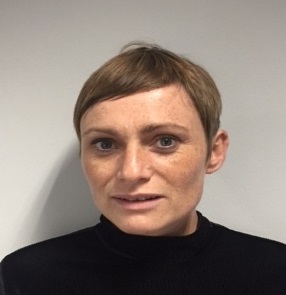 Kathryn Troy - Nurse
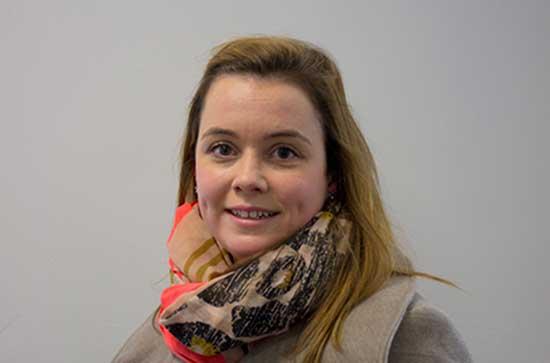 Maria Keyes- Nurse
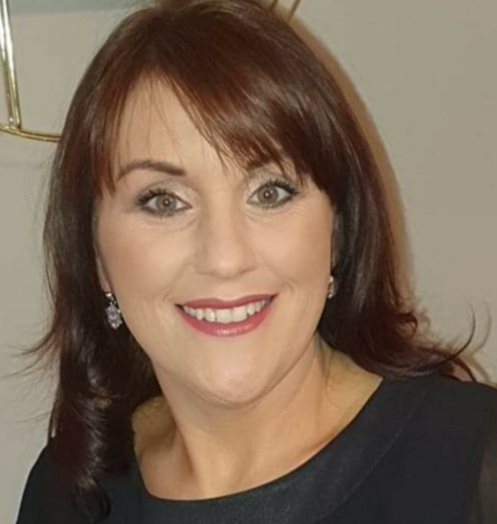 The Health Centre is located on the Ground Floor, Student Services Centre. 
01 708 3878
Aisling Quan - Nurse
Executive Assistant
www.maynoothuniversity.ie/student-services
Kathleen Cox - Nurse
Counselling
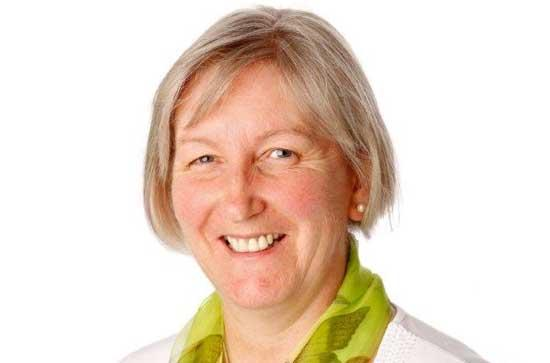 Counselling is available for all registered students. 

Strictly confidential 
service & free of charge
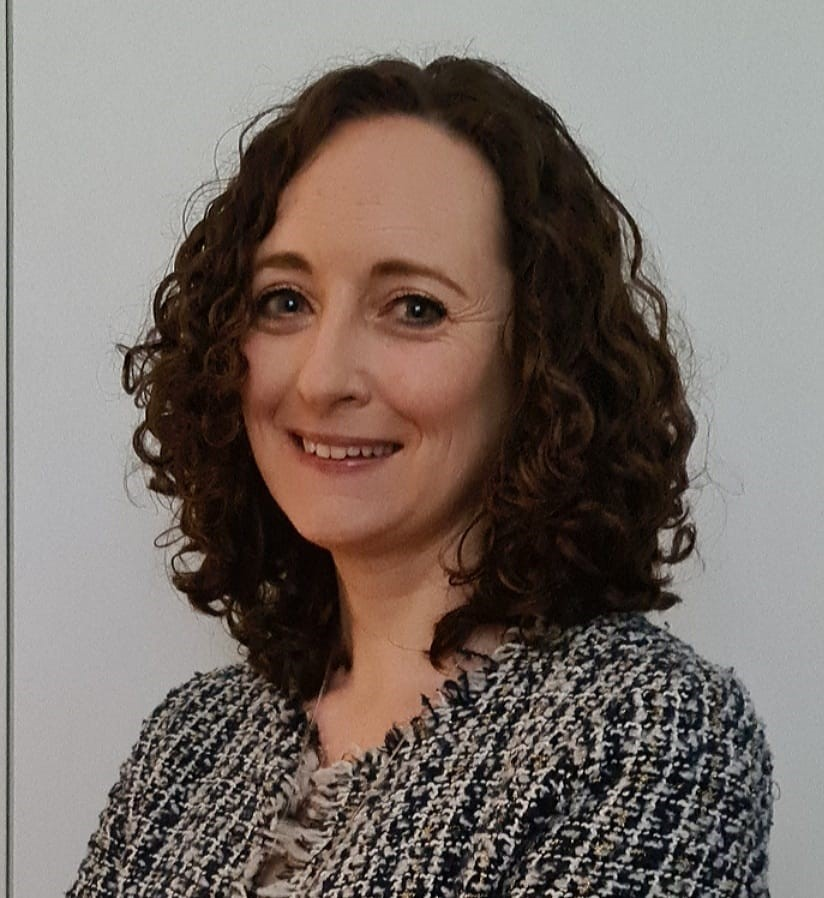 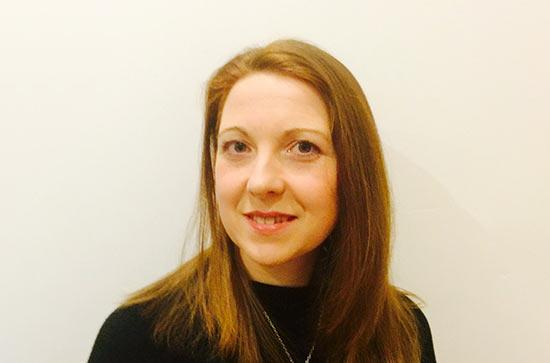 Kathleen McNutt- Counsellor 
& Head of Service
Barbara Mahon - Counsellor
Deirdre McDonagh - Counsellor
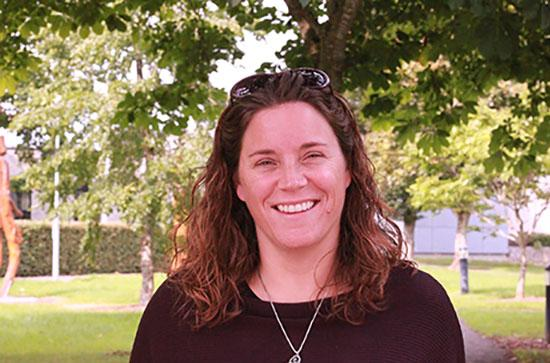 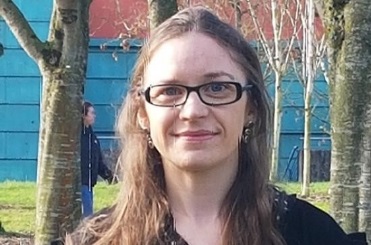 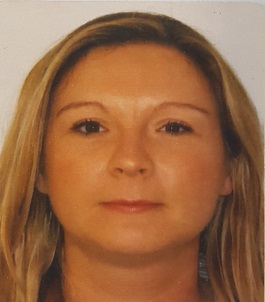 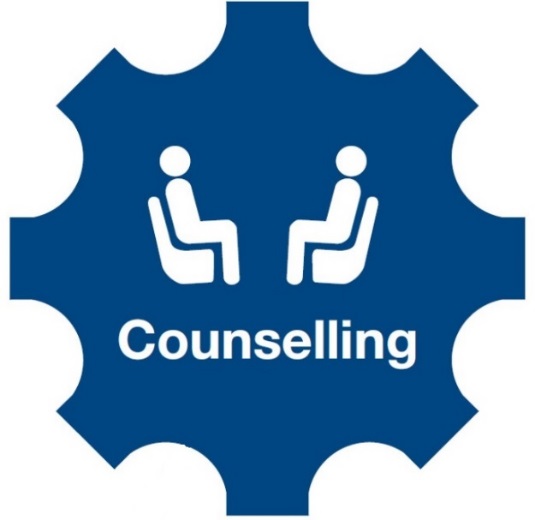 Fidelma Curley - Counsellor
Caroline Kingston - Reception
Mairead White - Counsellor
The Counselling Service is located on the 2nd Floor, Student Services Centre. 
Appointments are available by calling 01 708 3554.
www.maynoothuniversity.ie/student-services
Student Support
Dr Colleen Doyle is our Student Support Officer and provides a safe and welcoming space for students to seek personal and practical, support and guidance. 
Colleen has responsibility for overseeing the operation of the Student Support Division and is available for one-to-one meetings with students.
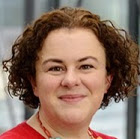 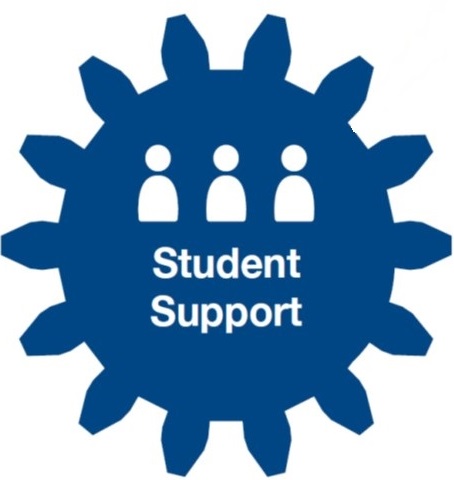 student.support@mu.ie
www.maynoothuniversity.ie/student-services
Student Helpdesk
A virtual Student Helpdesk is   available for all student queries 


Students can get in touch by 
phoning 01 474 7444 or by

*Live chat

 studenthelp@mu.ie
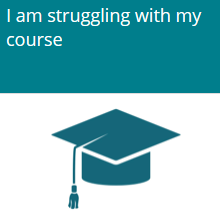 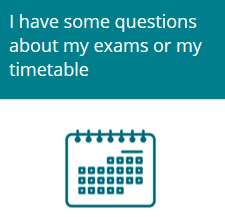 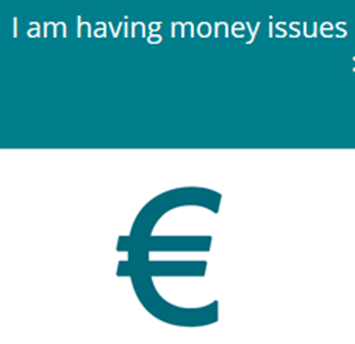 www.maynoothuniversity.ie/student-services
Crèche
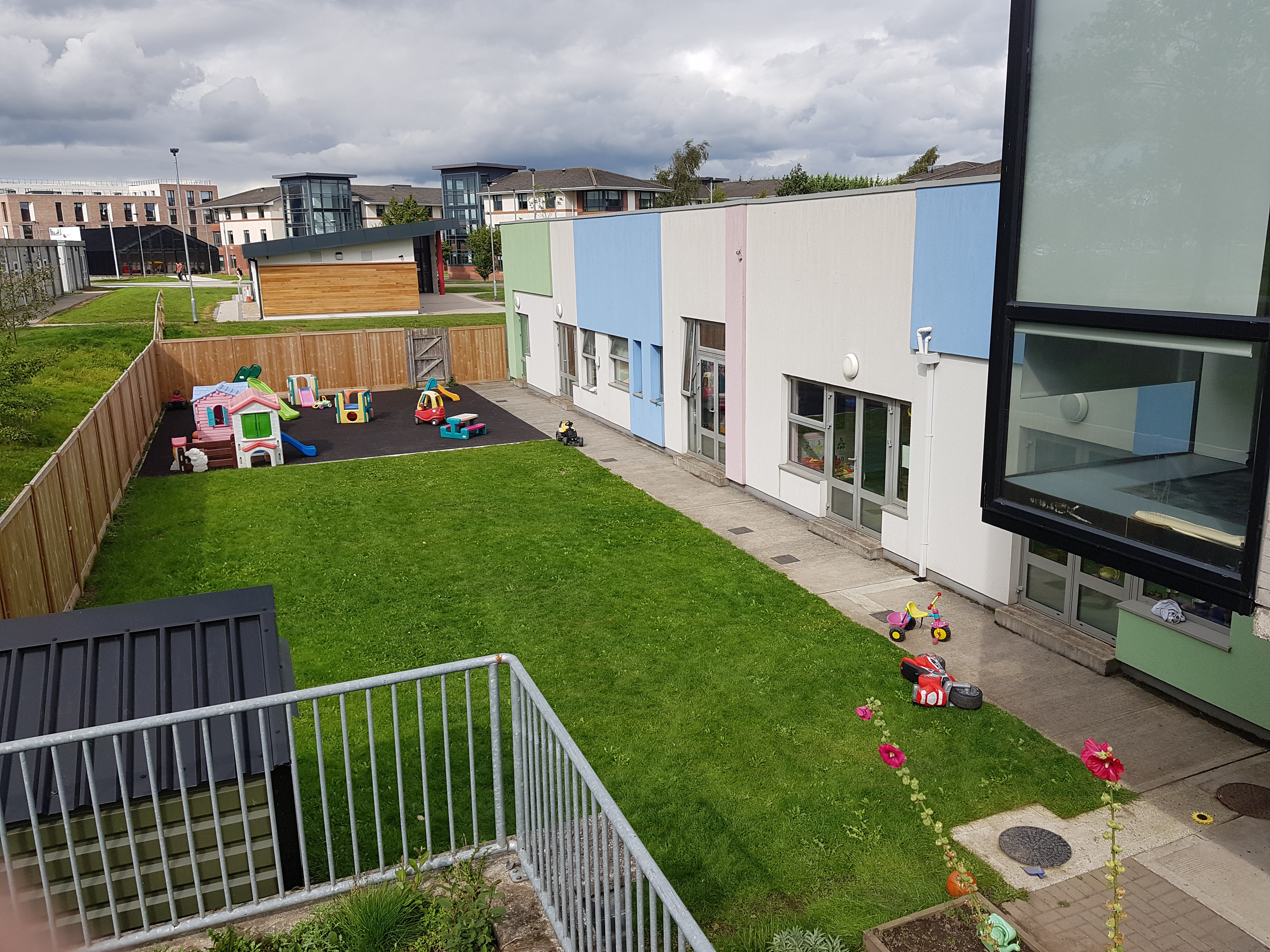 Our modern, friendly crèche is available for the children of university students and staff and caters for children between the ages of 1 and 5 years.
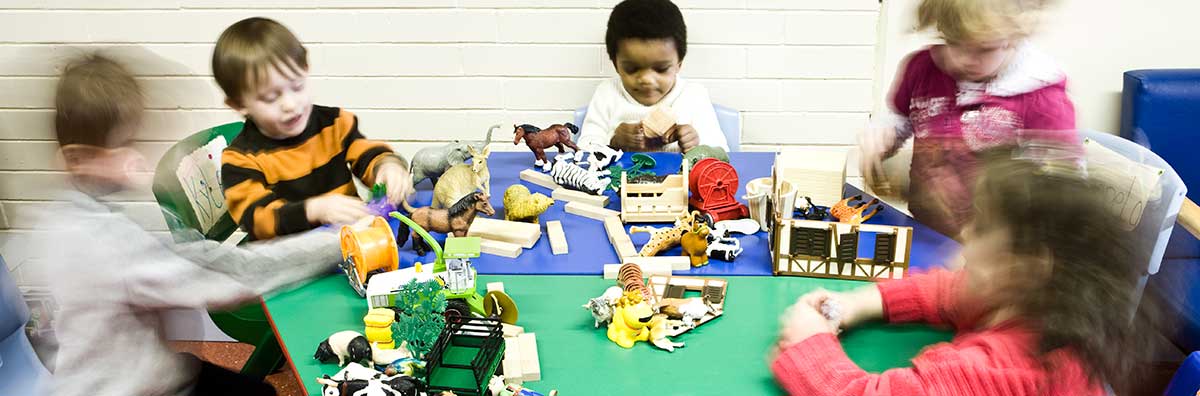 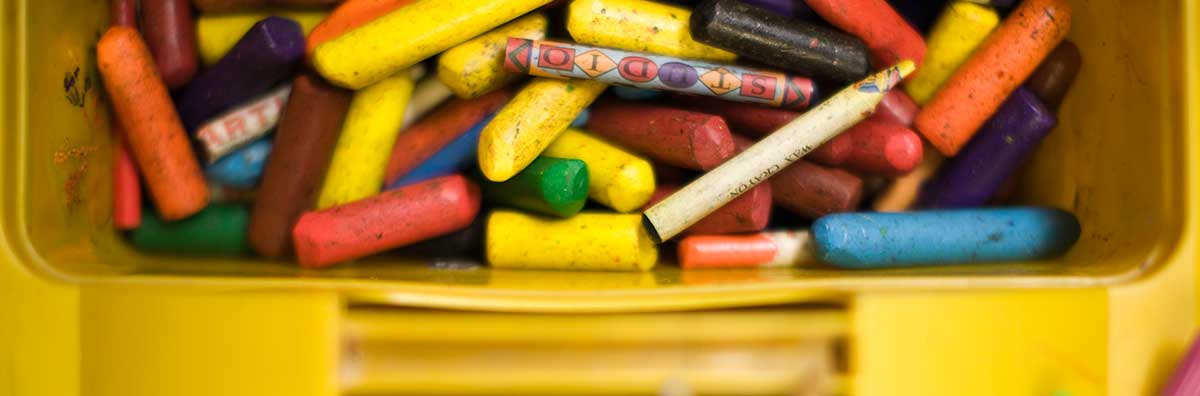 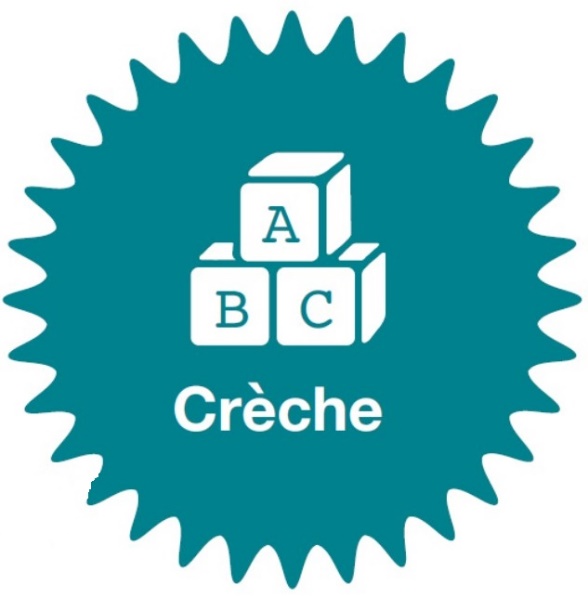 The crèche is located in Rye Hall on the North Campus
www.maynoothuniversity.ie/student-services
Student Services Ambassadors
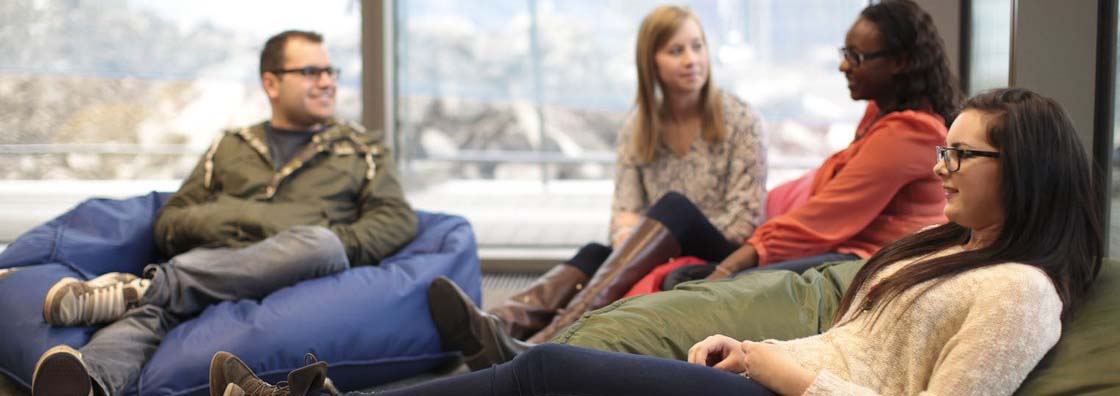 Look out on campus for our Student Services Ambassadors

Promoting Student Services from a student perspective
Helping out at Student Services events
Signposting supports for you during the academic year
www.maynoothuniversity.ie/student-services
All 3rd level students are expected to attend a Consent Class, in line with national guidelines.
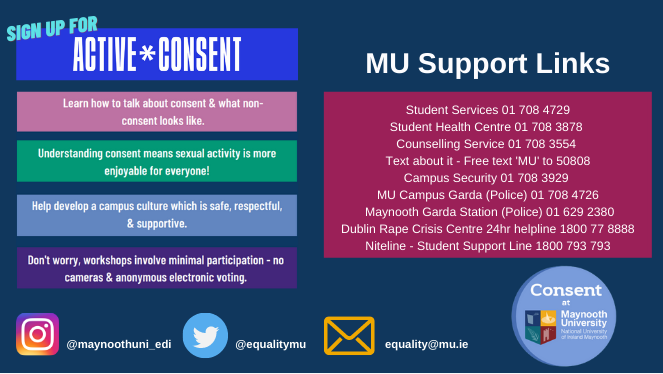 Classes will be offered online at various times over the coming weeks. 
The session will take 30mins and requires minimum participation – voting anonymously electronically and no cameras needed. 
These are just one part of a programme of initiatives to implement the National Consent Framework
Register at: https://www.maynoothuniversity.ie/edi/edi-projects/consent-framework
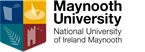 [Speaker Notes: We work closely with the EDI Office who work with both staff and students, on issues of race/ethnicity, Gender Equality, LGBTQIA+, disability, and migrants, refugees and asylum seekers. Check out www.maynoothuniversity.ie/edi for more information’]
Thank you
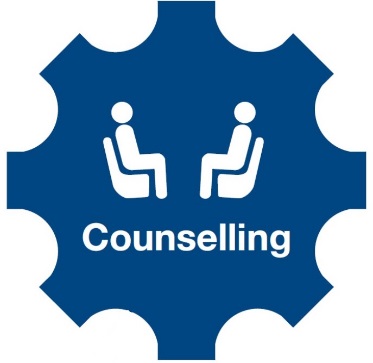 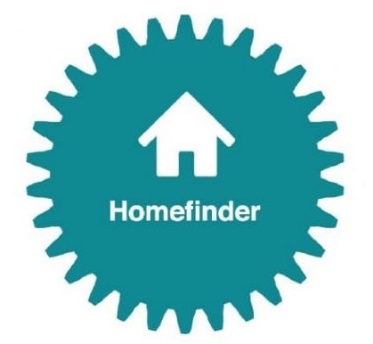 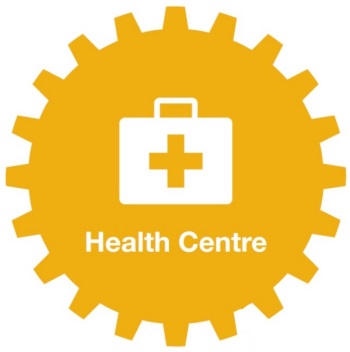 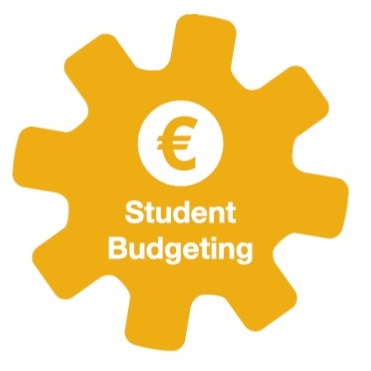 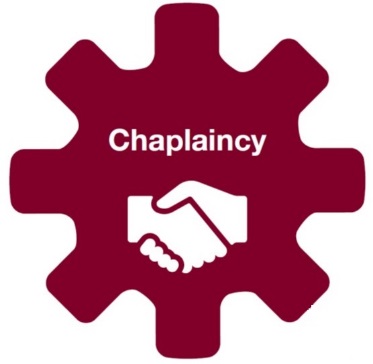 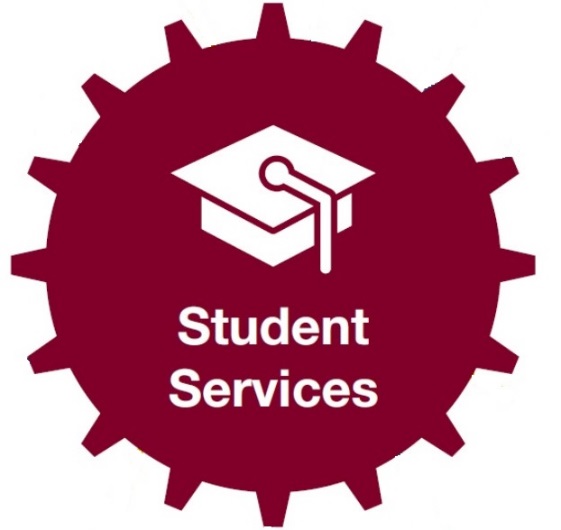 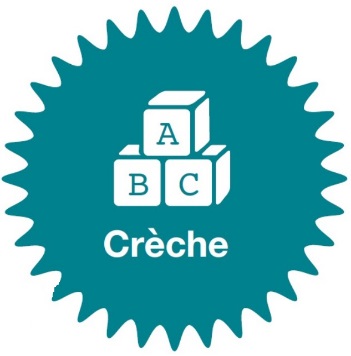 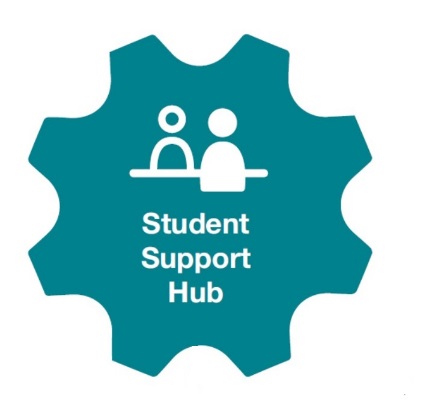 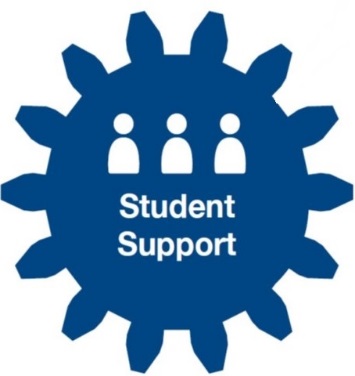 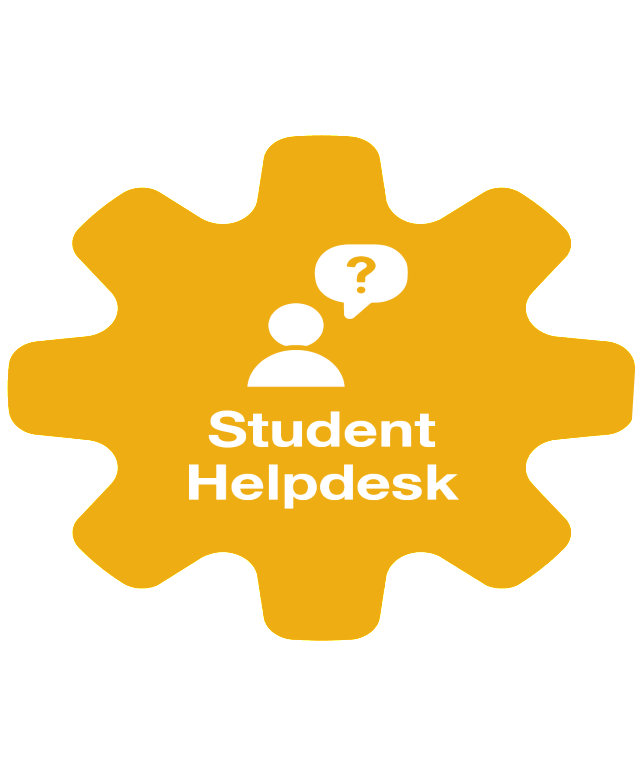 www.maynoothuniversity.ie/student-services